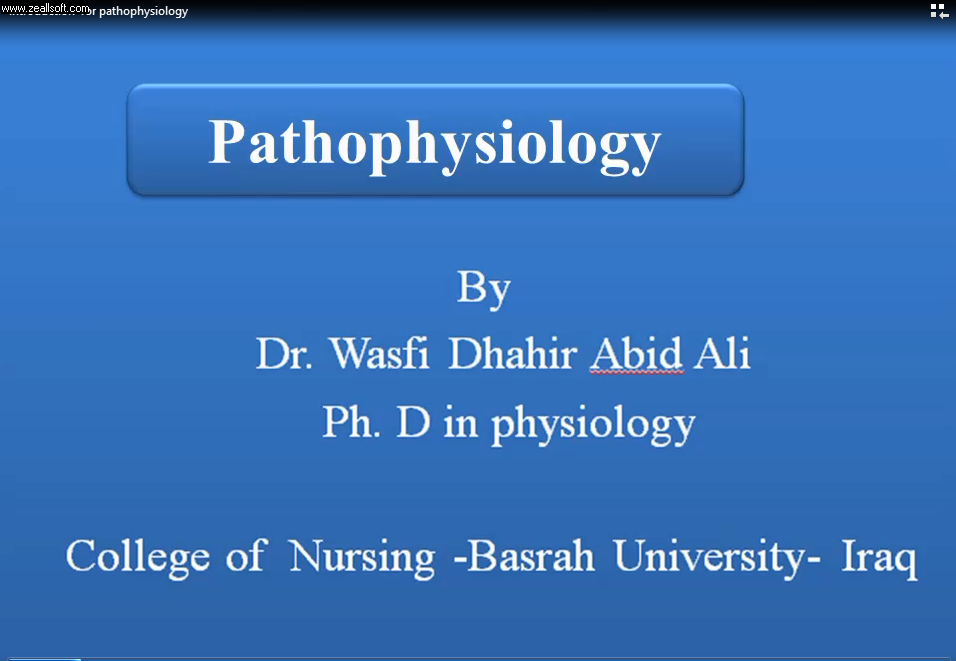 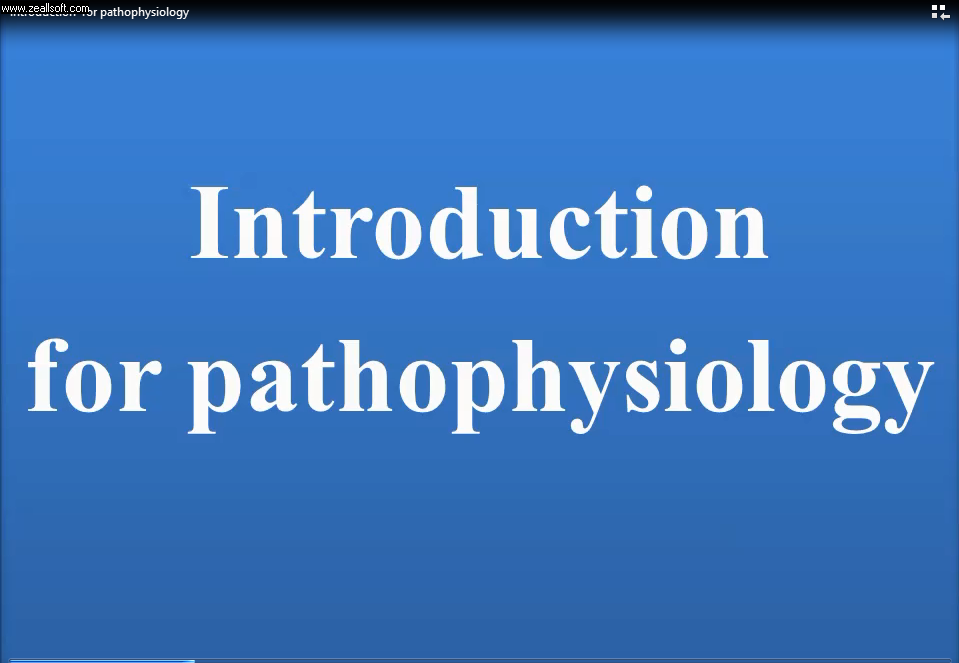 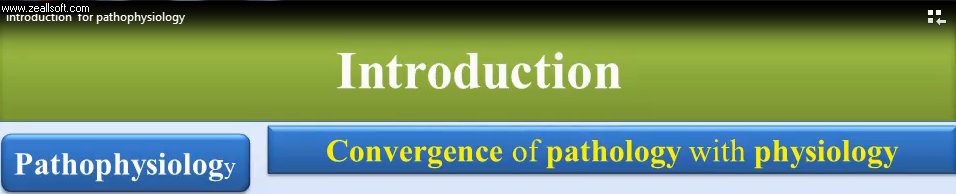 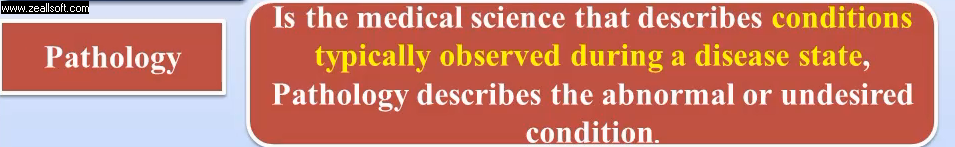 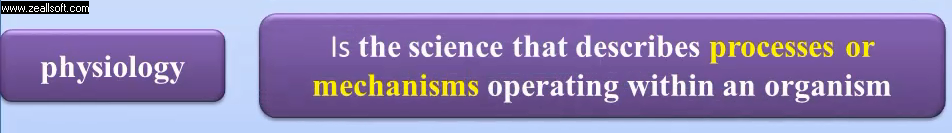 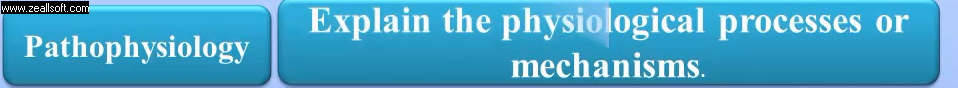 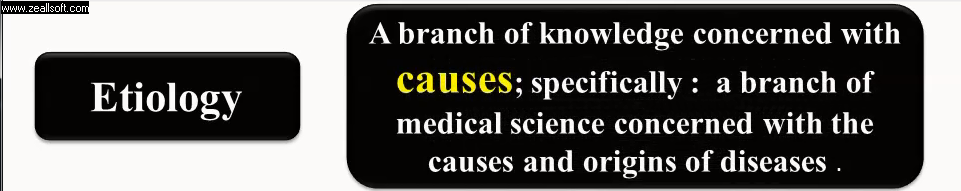 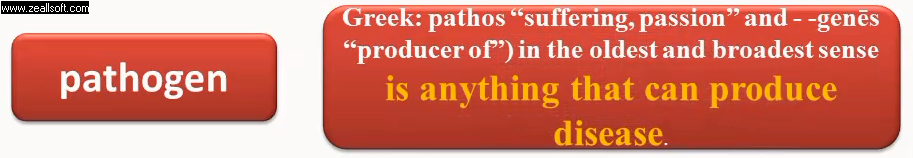 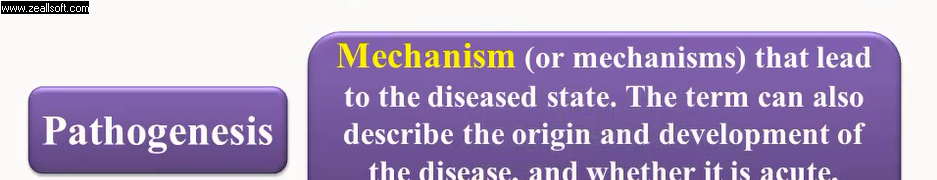 Chronic of recurrent
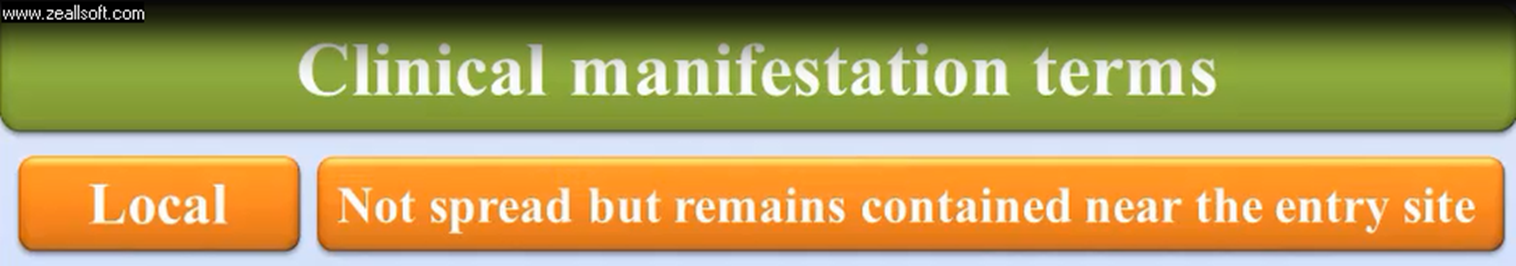 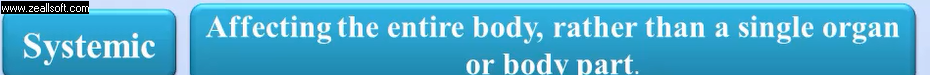 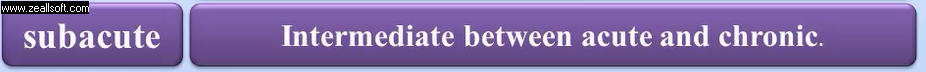 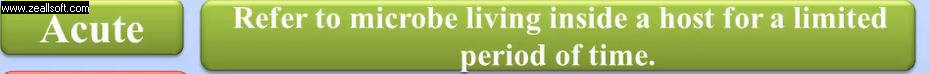 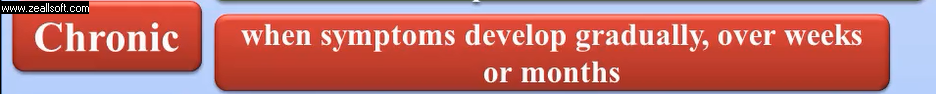 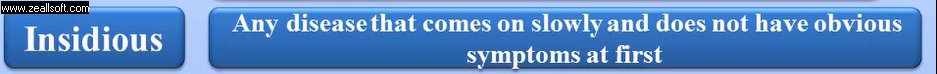 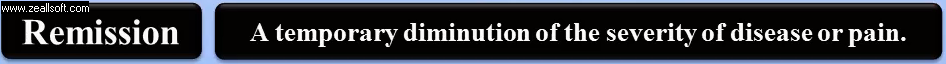 An acute increase in the severity of aprpblem , illness or bad situation
exacerbation
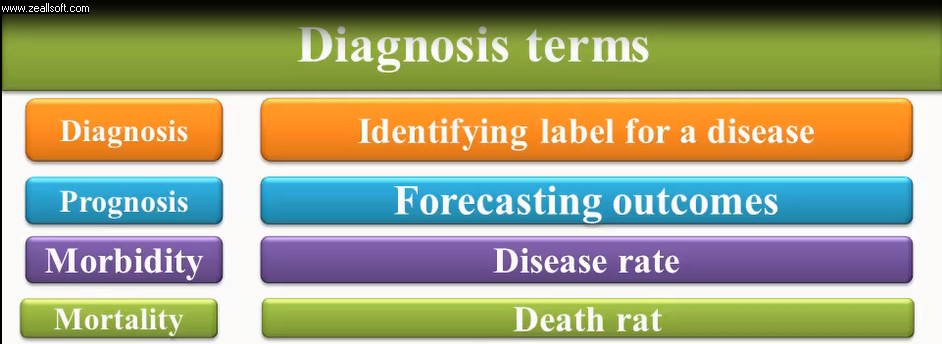 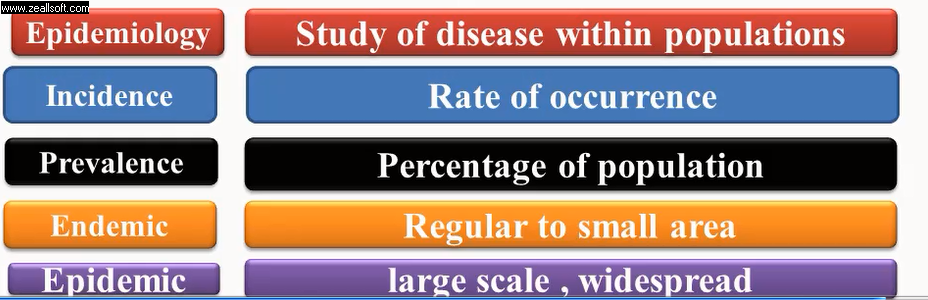 pandemic
prevalent over a whole country or the world.
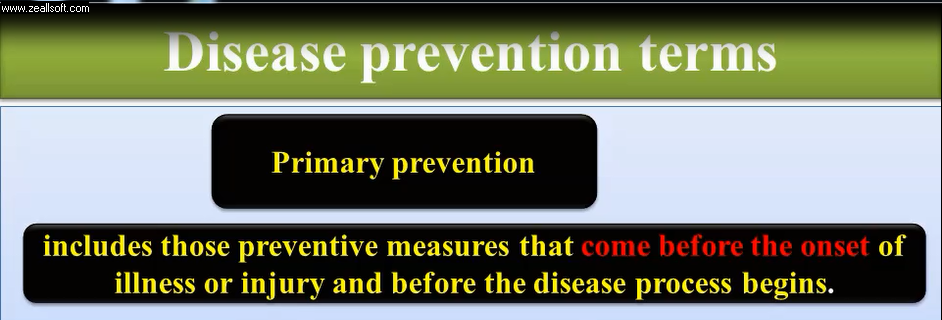 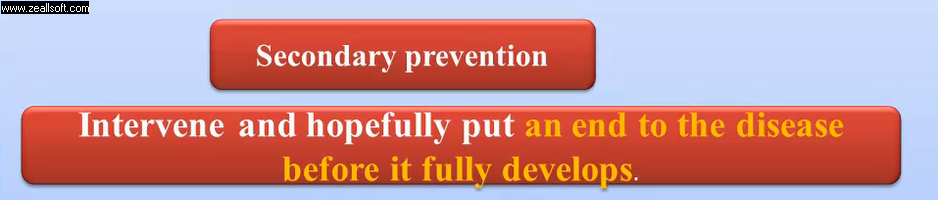 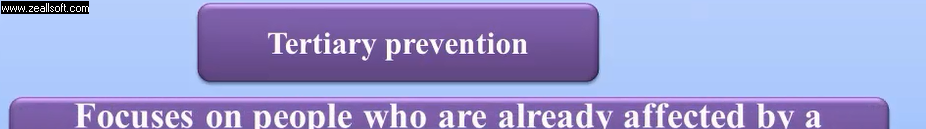 diseases
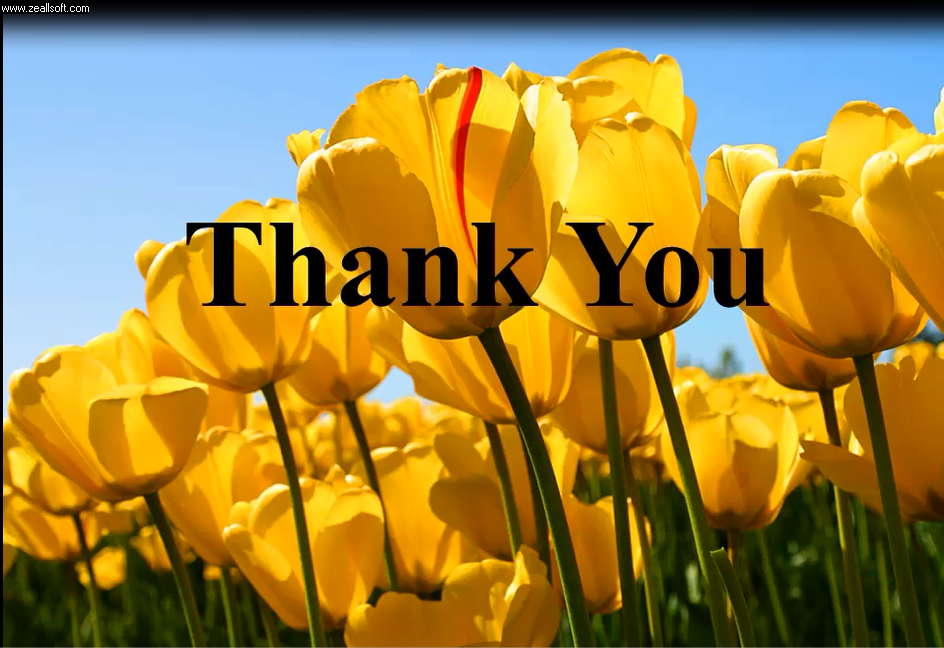